MEMORIA AÑO 2015
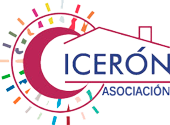 Residencia de Mayores San Bartolomé, Tembleque
Asociación Cicerón
1. RECURSOS HUMANOS
* Se ha aumentado 20 horas de apoyo por un auxiliar
* Se ha asistido a 3 actividades de formación:
Reuniones del Equipo de Valoración: 36  (1 por semana) 
						      25 (planes de acompañamiento)
Supervisiones/Formación y Asesoramiento Cicerón-Tembleque: total 21
Sesiones con visita formación/ supervisión : 17
Asamblea de convivientes: 1
Asamblea familiares: 1
Asamblea de trabajadores: 1
Formación: 1
2. Perfil socio-demográfico
EDAD MEDIA: 
88,5 años
3. Valoración sociosanitaria
UPPs y heridas:         TOTAL: 37   18 (conviviventes)
3 (Heridas quirúrgicas)

16 (Heridas) 16 residentes
      Por traumatismos: 9
      Otras: 7
17 (upps) en 9 residentes:
      Sacro:7
      Trocanter derecho:1
      Trocanter izquierdo: 2
      Maleolo externo derecho: 2
      Maleolo externo izquierdo: 2
      Talón derecho: 2
      Talón izquierdo: 1
1 (úlcera vascular)
Caídas              TOTAL: 43   15 (conviviventes)
1º puesto: 17 caídas
2º puesto: 9 caídas
3º puesto: 4 caídas
4º puesto: 2 caídas
5º puesto: 2 caídas
Descripción de las caídas
Propuestas

Avisar a la auxiliar para que ayude en las transferencias
No realizar movimientos bruscos
Pinza “recogetodo”
Aumentar actividad física para mantener la movilidad (paseos, gimnasio,…)


Consecuencias
2 Fracturas (femur)
Heridas
Al hacer la transferencia
Al hacer movimientos bruscos (agacharse, girarse,…)
Medir mal las distancias
Causas
Perdida de equilibrio, inestabilidad
Disminución de fuerza en MMII
Problemas de pequeño vaso
VALORACIÓN DE ENFERMERÍA
VALORACIÓN FUNCIONAL
Valoración psicosocial
AYUDAS TÉCNICAS Y DE CONTENCIÓN
¡¡¡Sólo 3 personas no usan ayuda!!!
La mayoría como elemento de apoyo
Otros cuidados
TRASLADO A CENTRO SANITARIO
Consultas con especialistas (8 residentes)    
Total: 31     (29%)

Urgencias registradas (16 residentes)
Total: 24     (77%)
Urgencias Centro de salud			18	(75%)
Urgencias atendidas por el MAP			6	(25%)
Urgencias resueltas en el centro		12	(50%)
Urgencias resueltas por UVI  móvil		1	(4%)
Urgencias hospitalarias (9 resid)		11	(46%)
Ingresos hospitalarios  (8 resid)		10	(42%)